ИСТОРИЯ И РАЗВИТИЕ РУССКОГО ЛИТЕРАТУРНОГО ЯЗЫКА
доц. Дука Л.И.
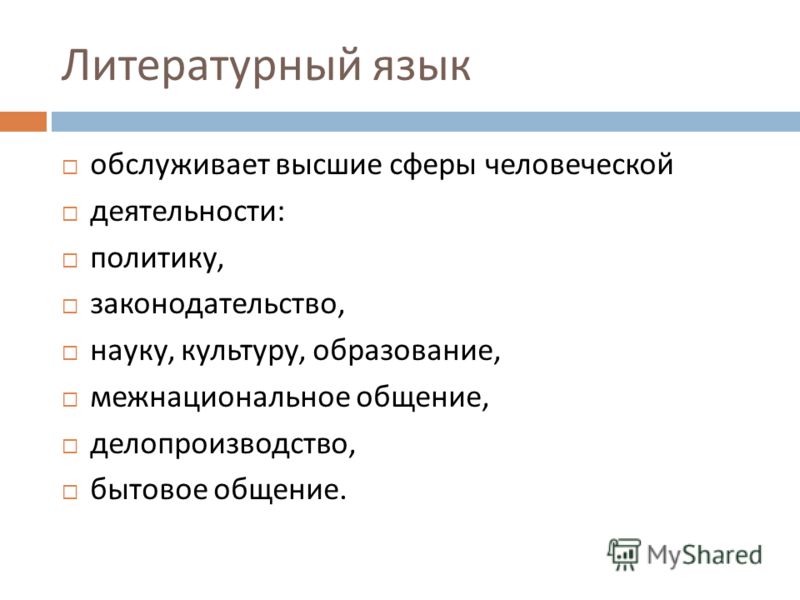 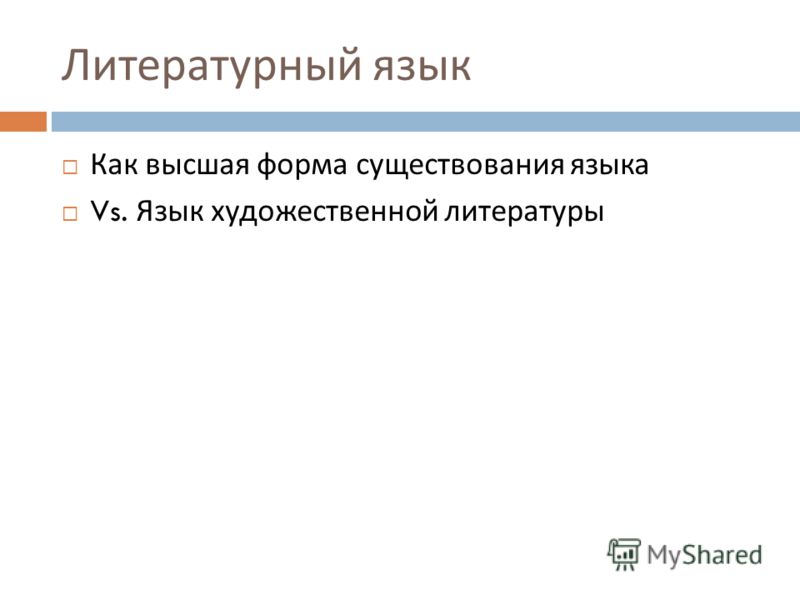 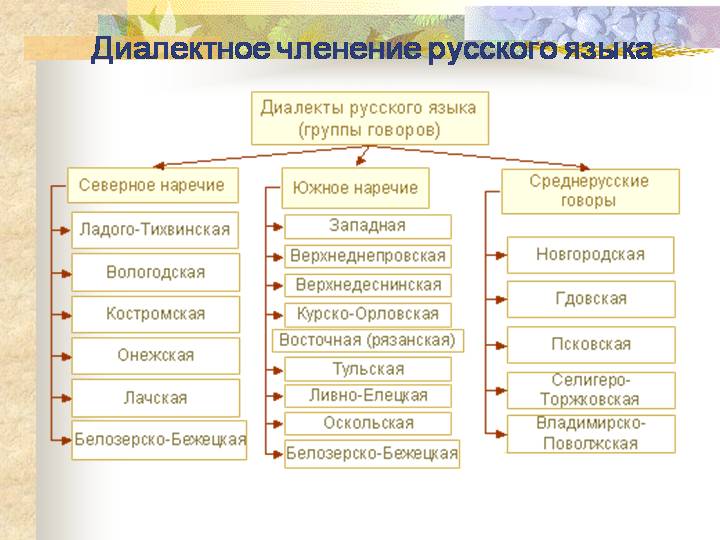 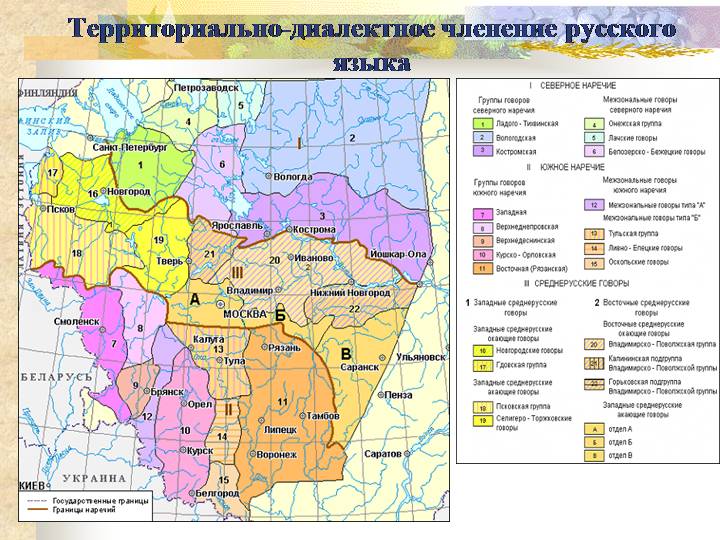 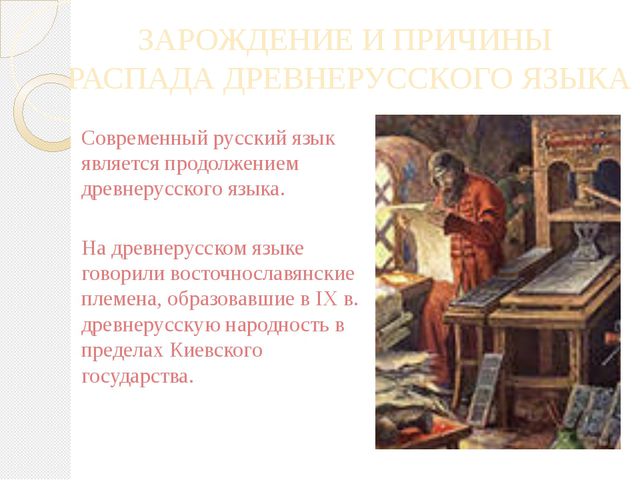 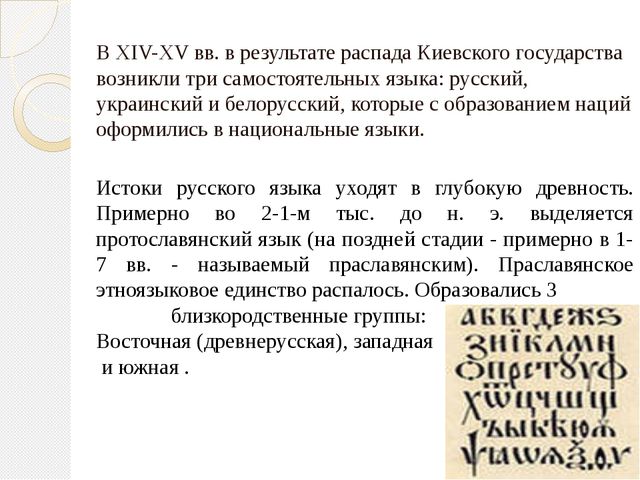 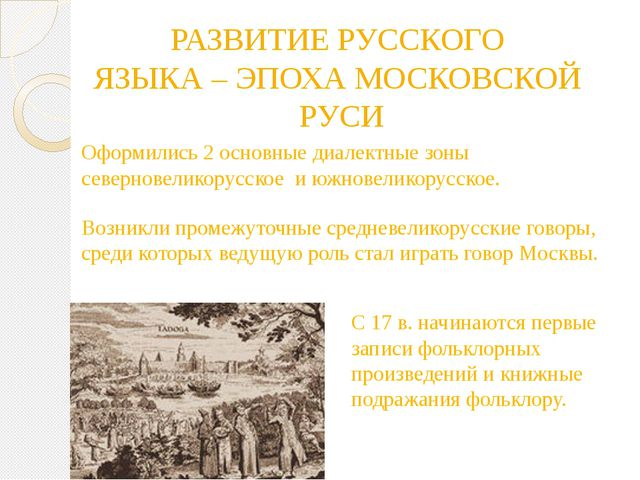 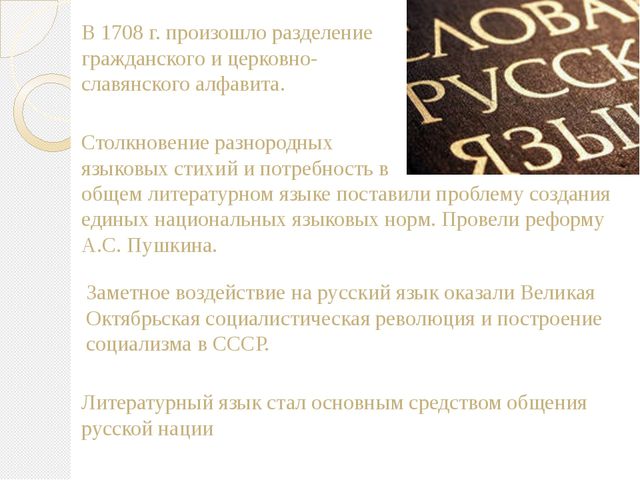 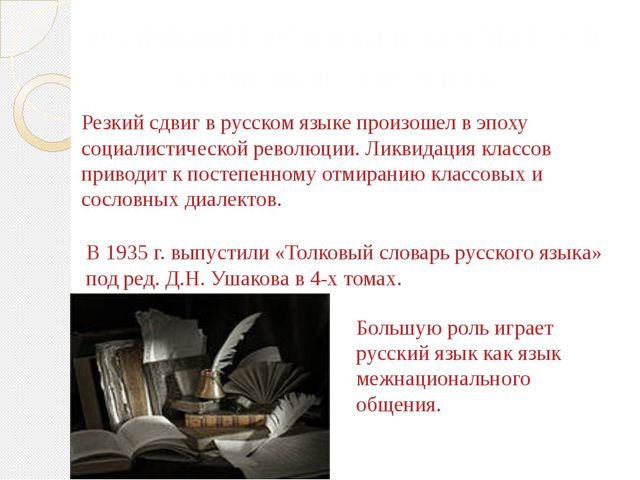 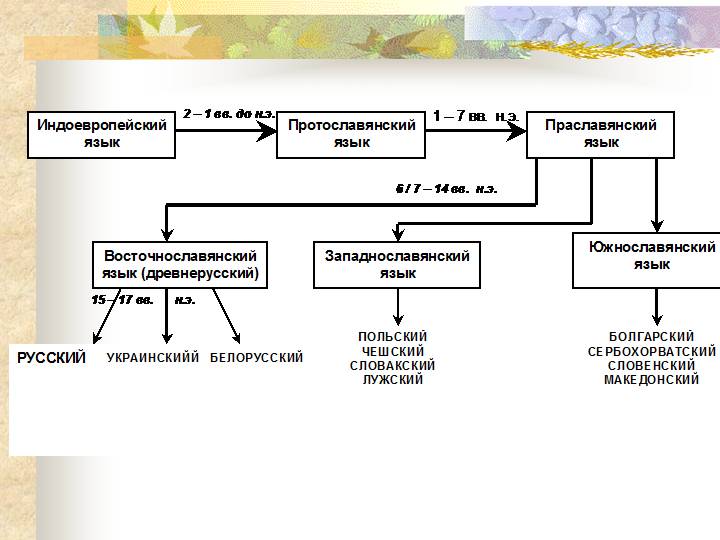 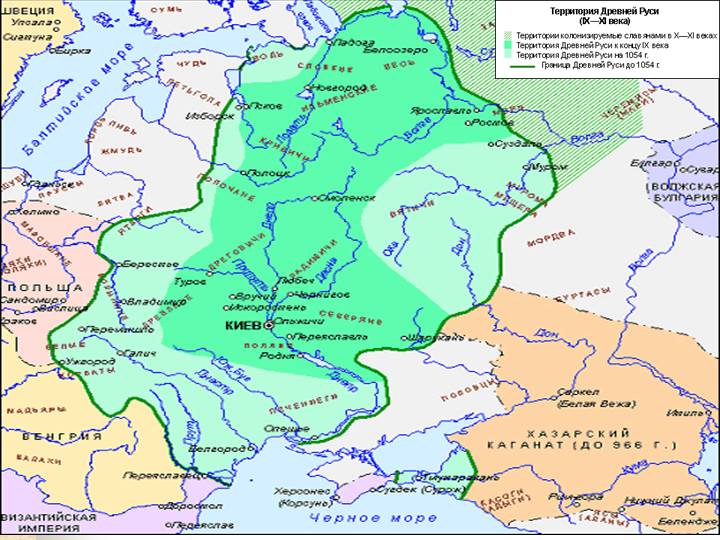 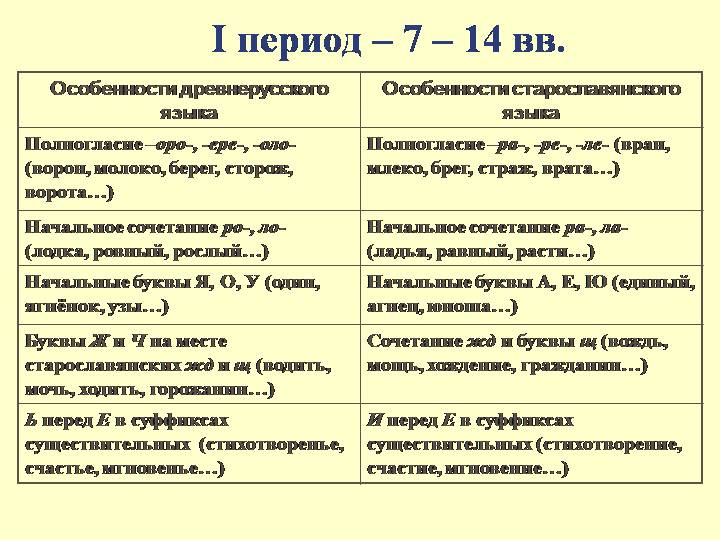 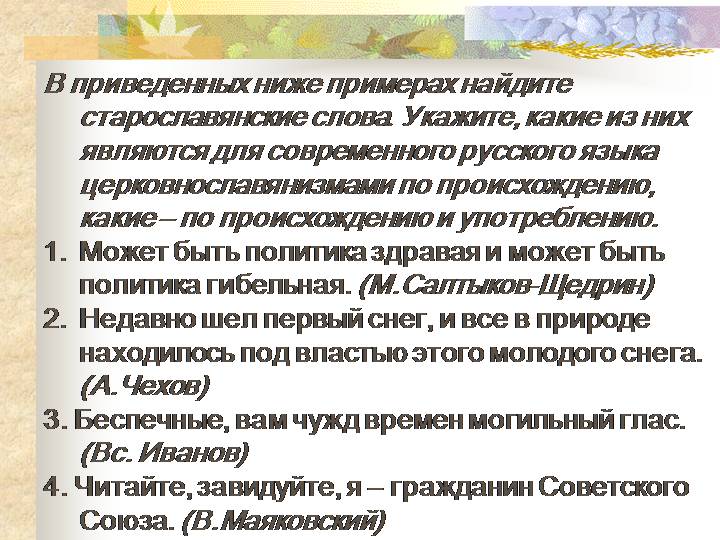 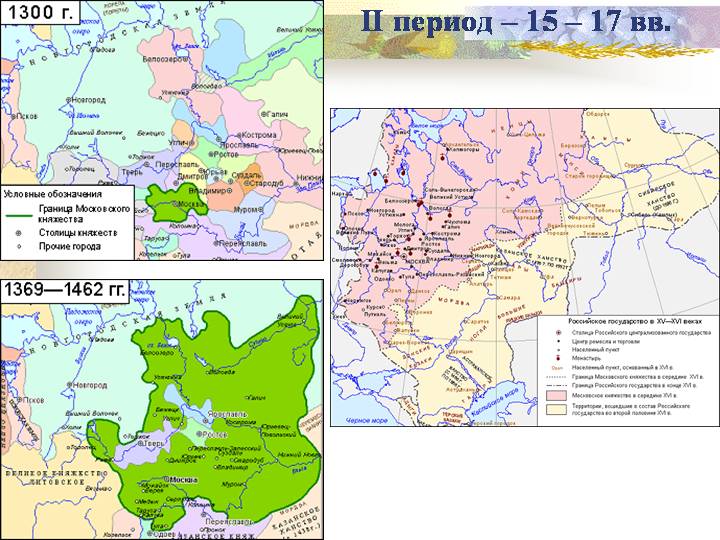 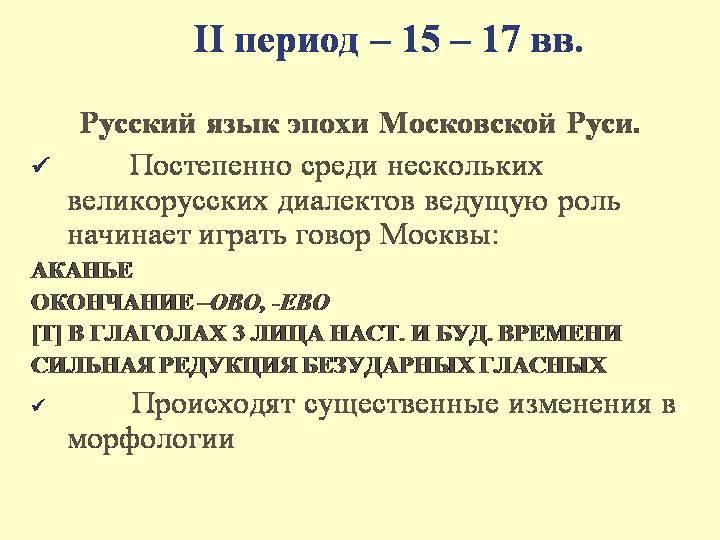 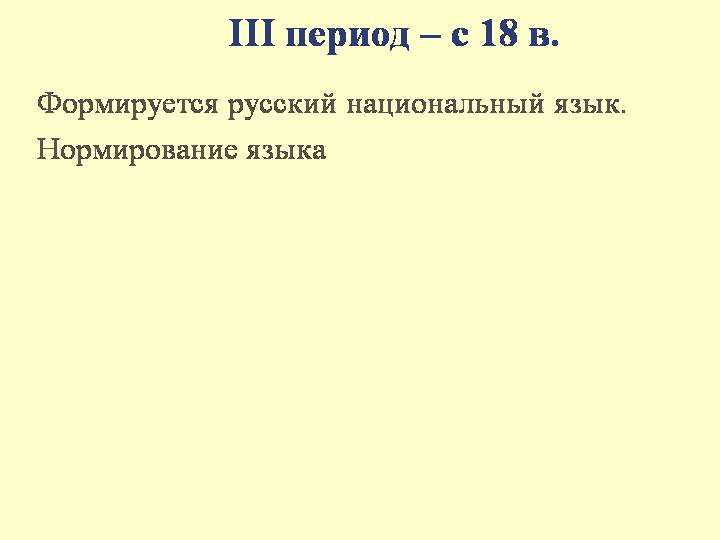 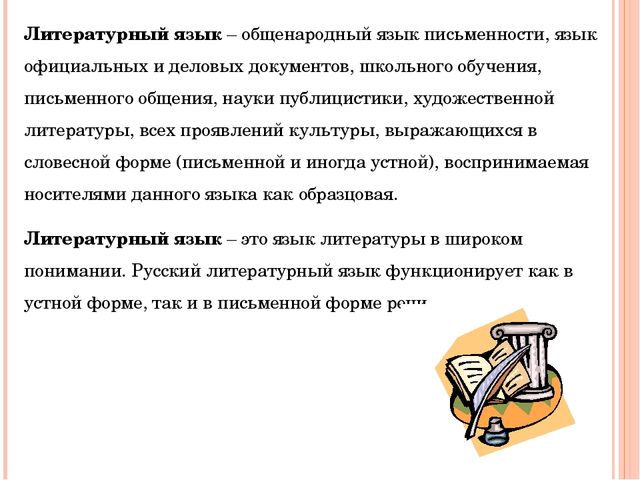 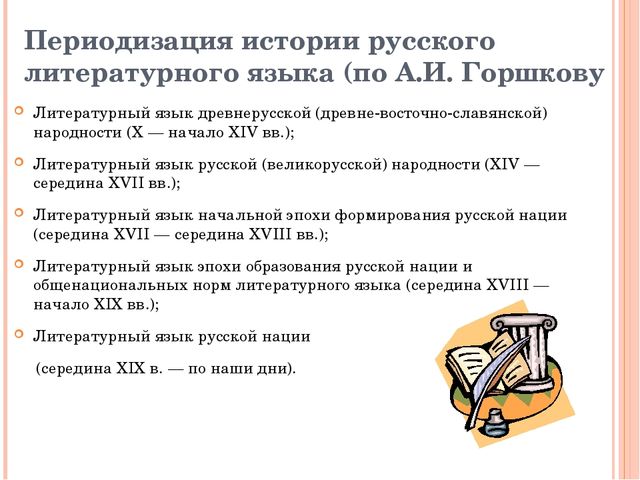 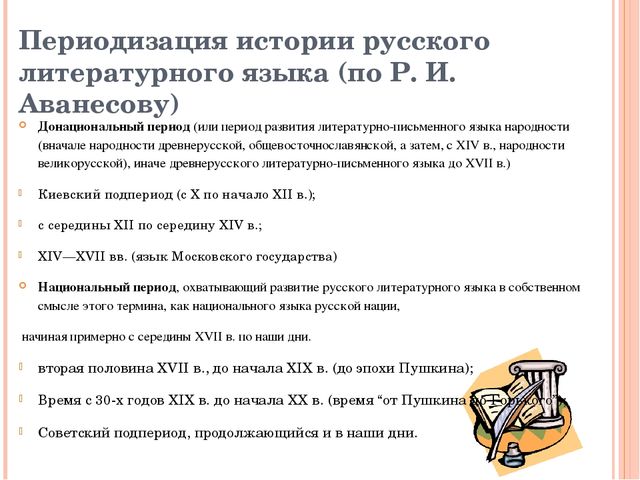 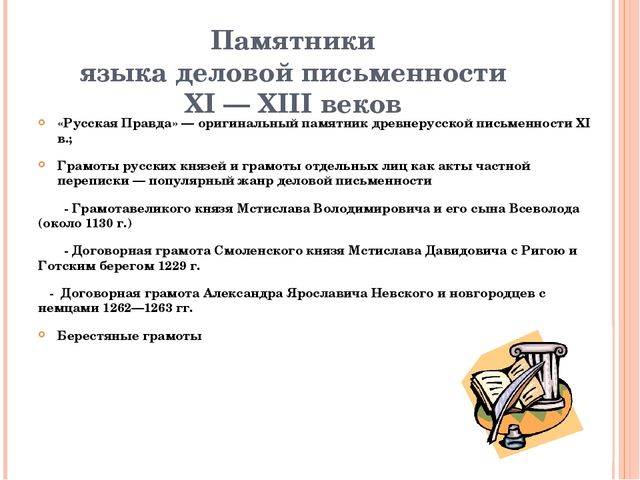 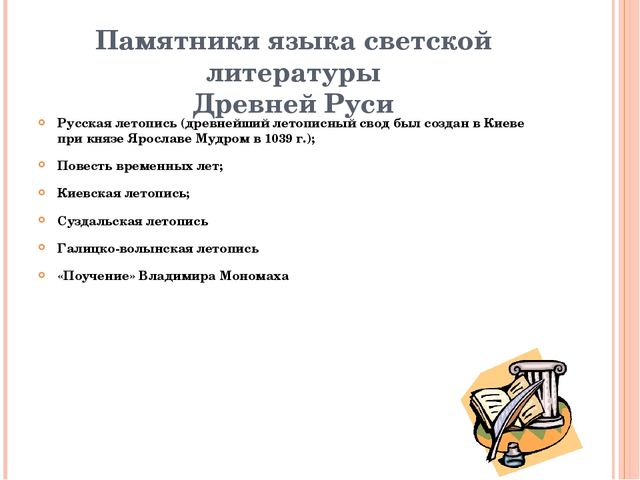 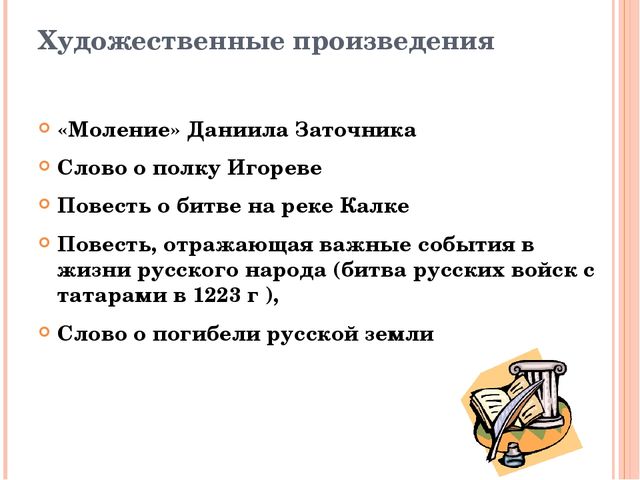 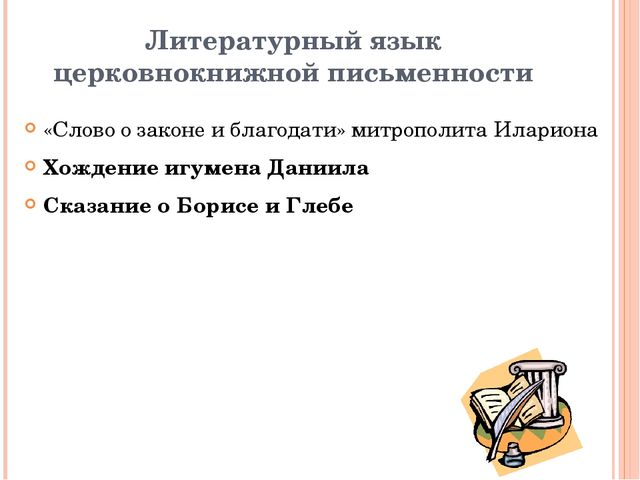 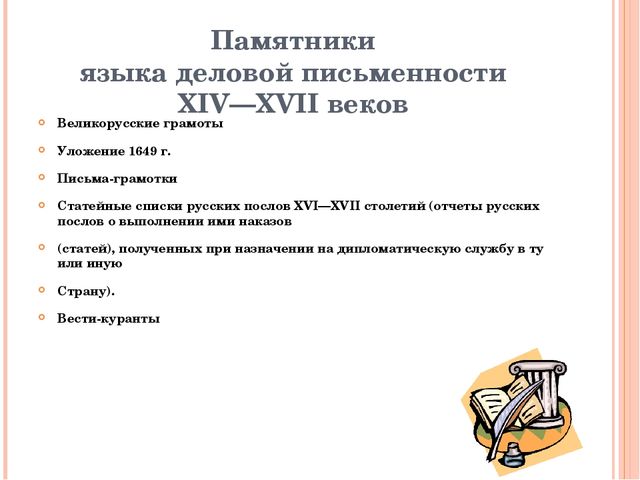 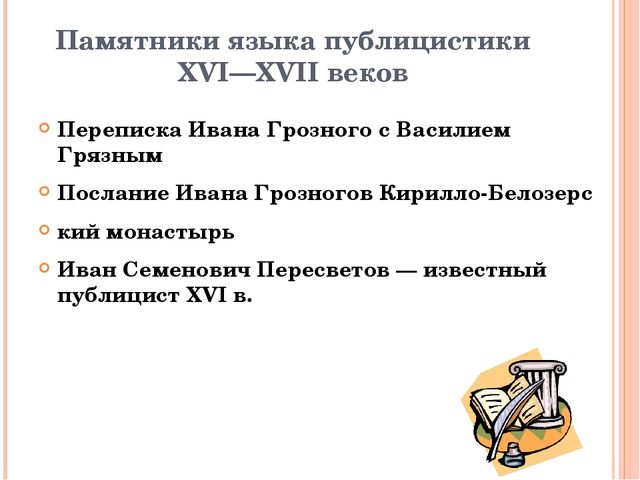 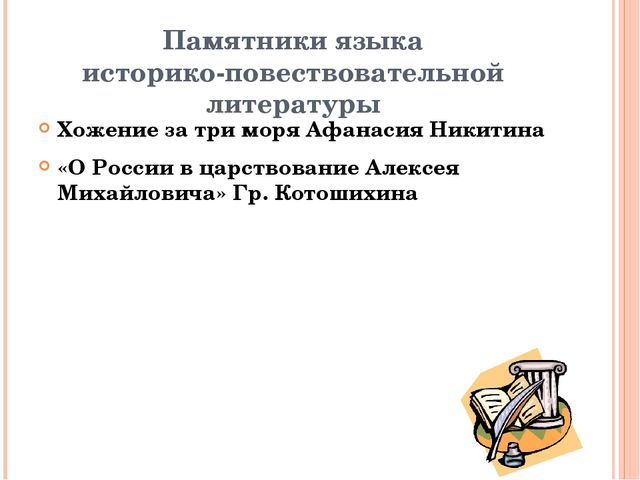 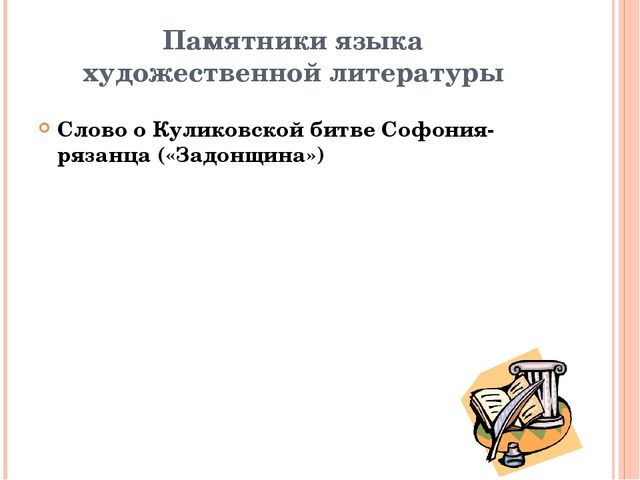 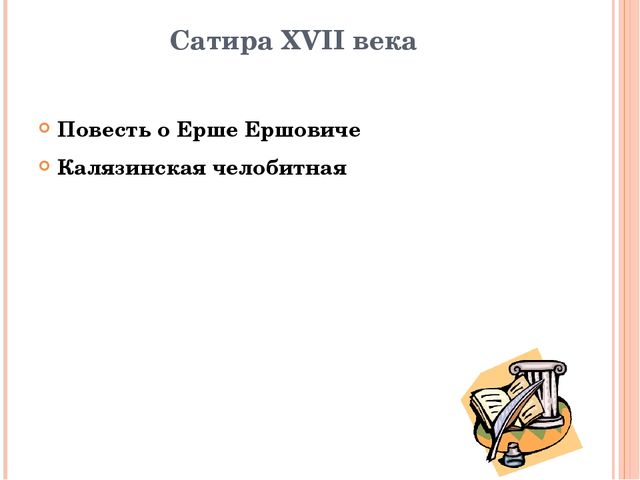 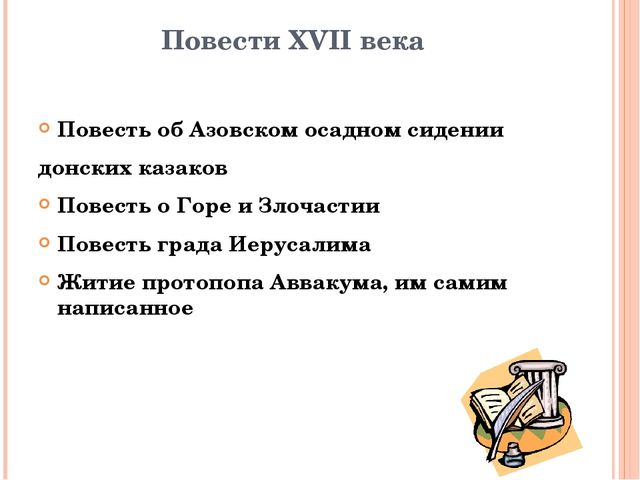 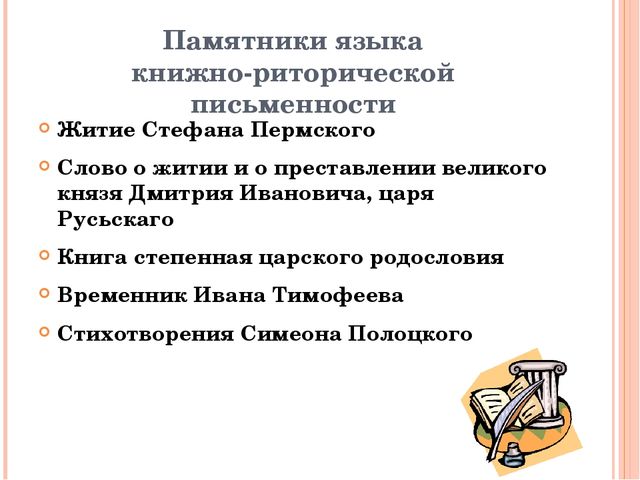 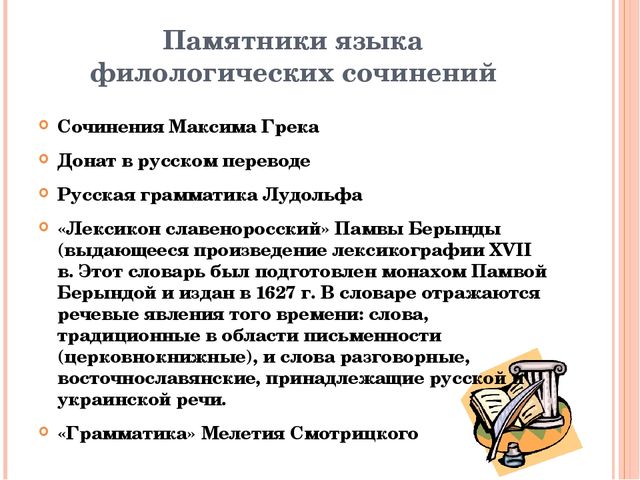 Русский литературный язык:национальный период(середина XVIII века)
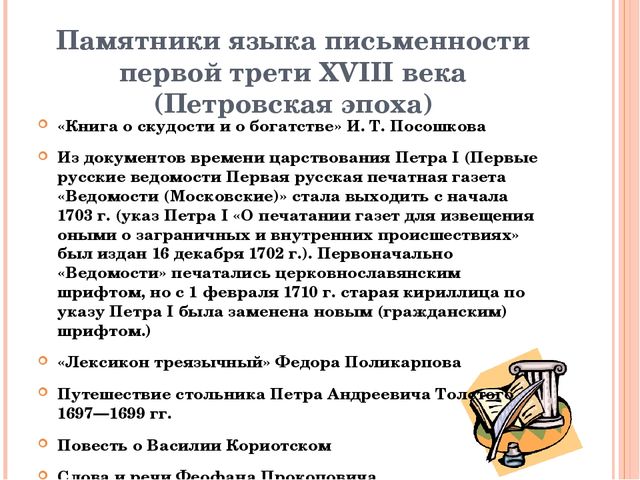 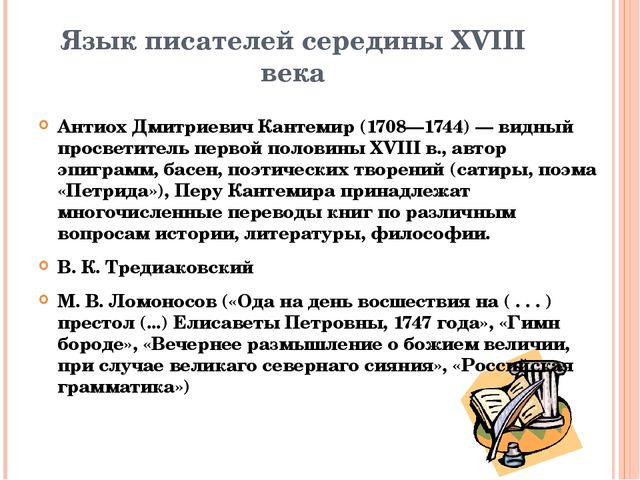 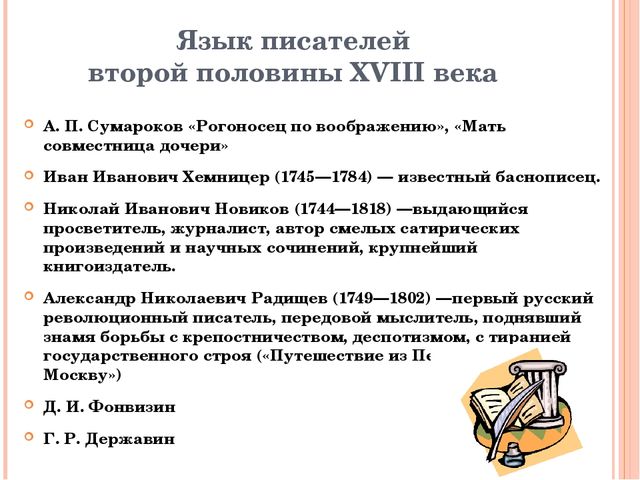 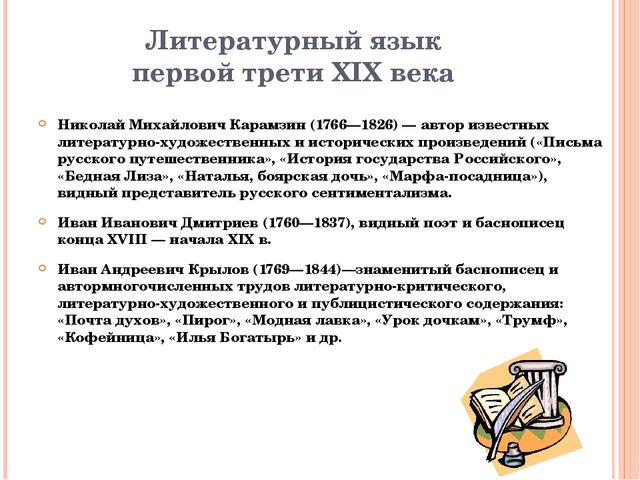 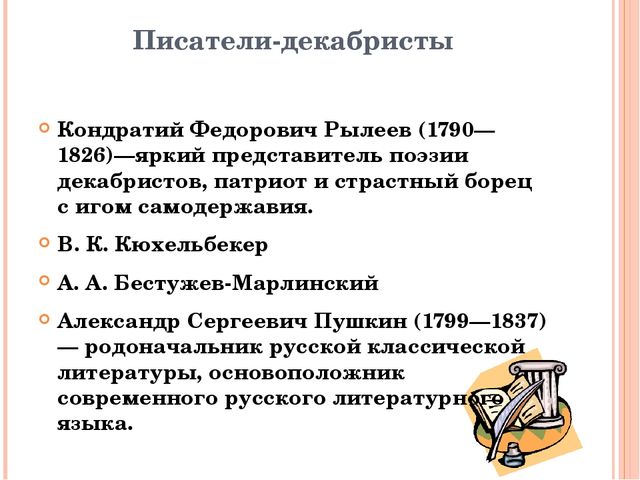 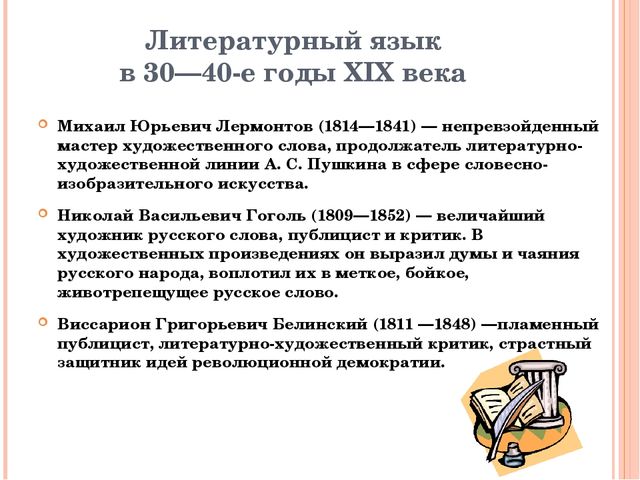 Спасибо за внимание !..